Обработка застёжки юбки тесьмой-молнией
Преимущества застёжки тесьмы-молнии:
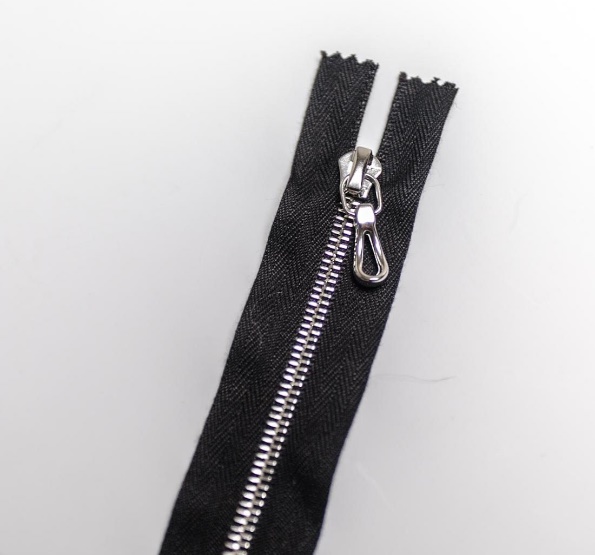 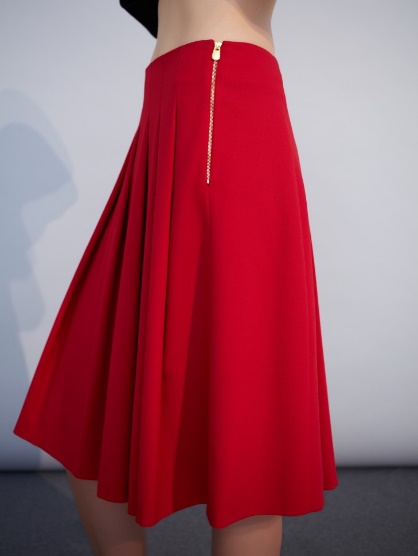 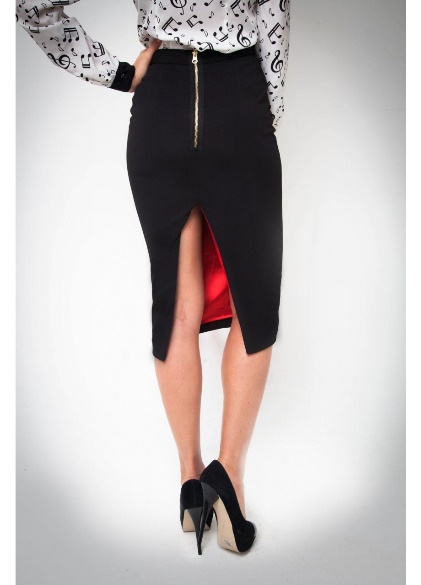 Сокращение времени на обработку
Быстрота и удобство при её использовании
Красивый внешний вид
Обрабатывают застёжку юбки в верхней части левого бокового шва или среднего шва заднего полотнища.
	Цвет тесьмы-молнии должен совпадать с цветом ткани.
	Закрепляют тесьму-молнию отделочной строчкой по лицевой стороне изделия нитками в цвет ткани.
	Если застёжка расположена в боковом шве юбки, то её звенья смещают на переднее полотнище (рис.1). Если же она находится сзади, то тесьма притачивается строго посередине (рис. 2).
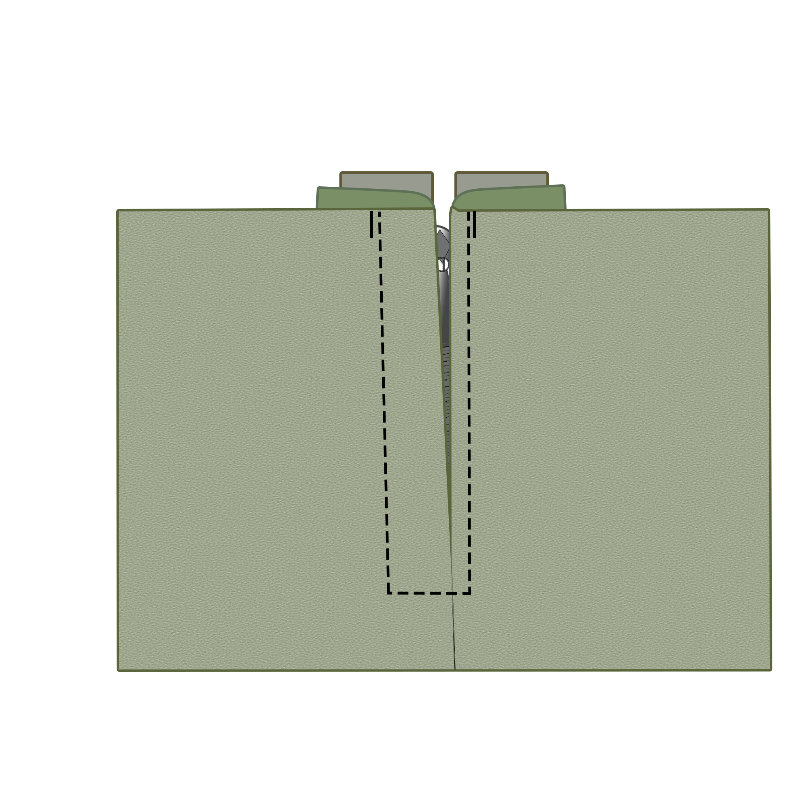 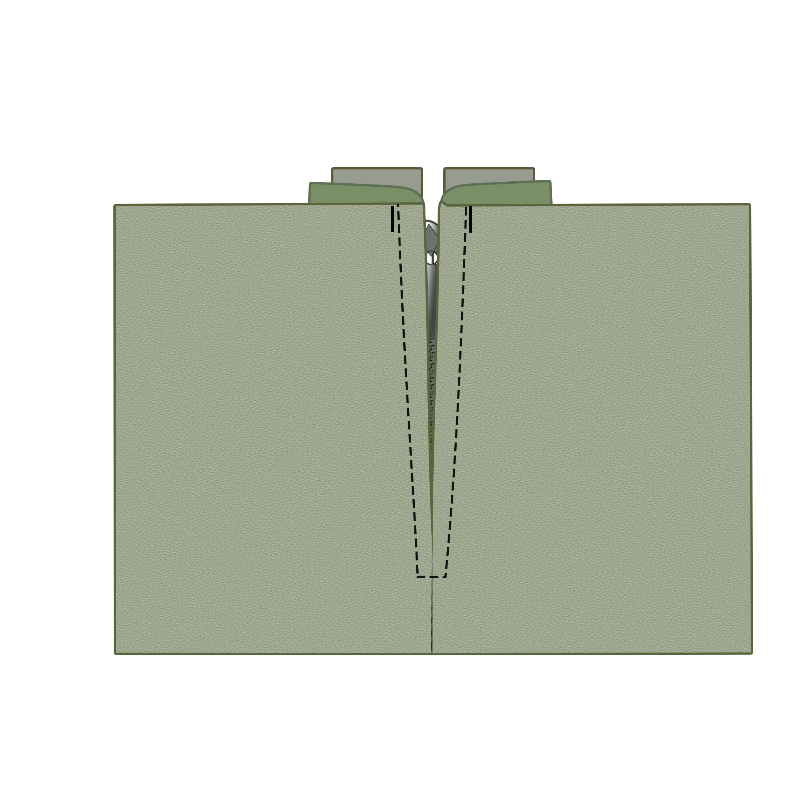 Переднее
полотнище
Рис.1
Рис. 2
Обработка застёжки в боковом шве юбки 
тесьмой-молнией
Направить раскрытую тесьму-молнию под сгиб припуска на застёжку заднего полотнища. 
Приметать, начиная от верхнего среза юбки вниз до конца застёжки, на расстоянии 2–3 мм от сгиба прямыми стежками длиной 0,5 см.
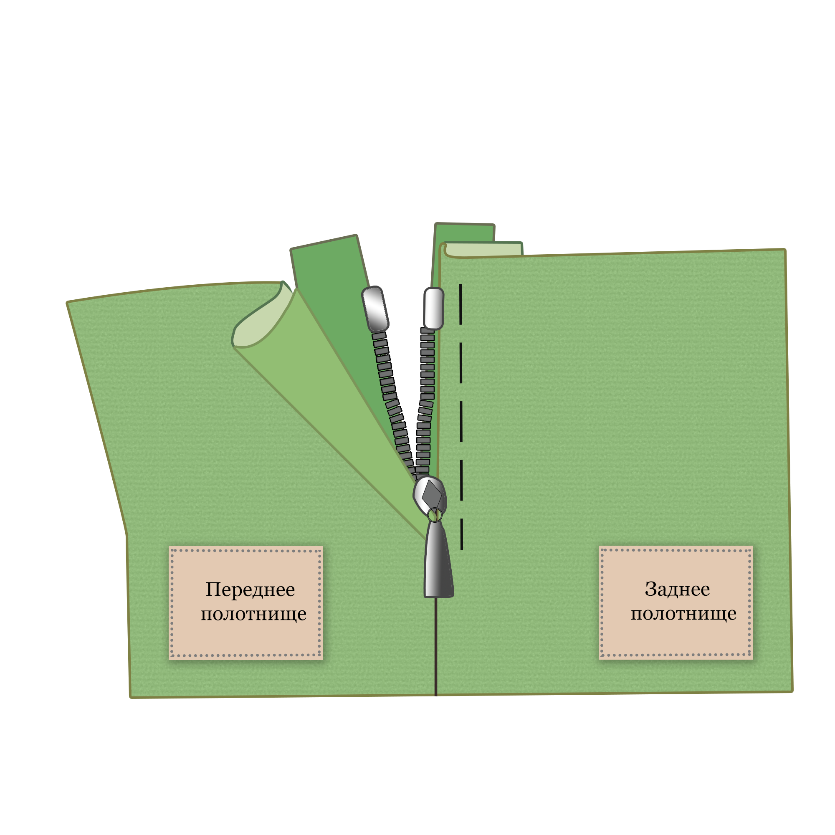 3.   Закрыть тесьму-молнию. Приметать её вторую сторону, направляя сгиб переднего полотнища к сгибу заднего полотнища так, чтобы они совпали.
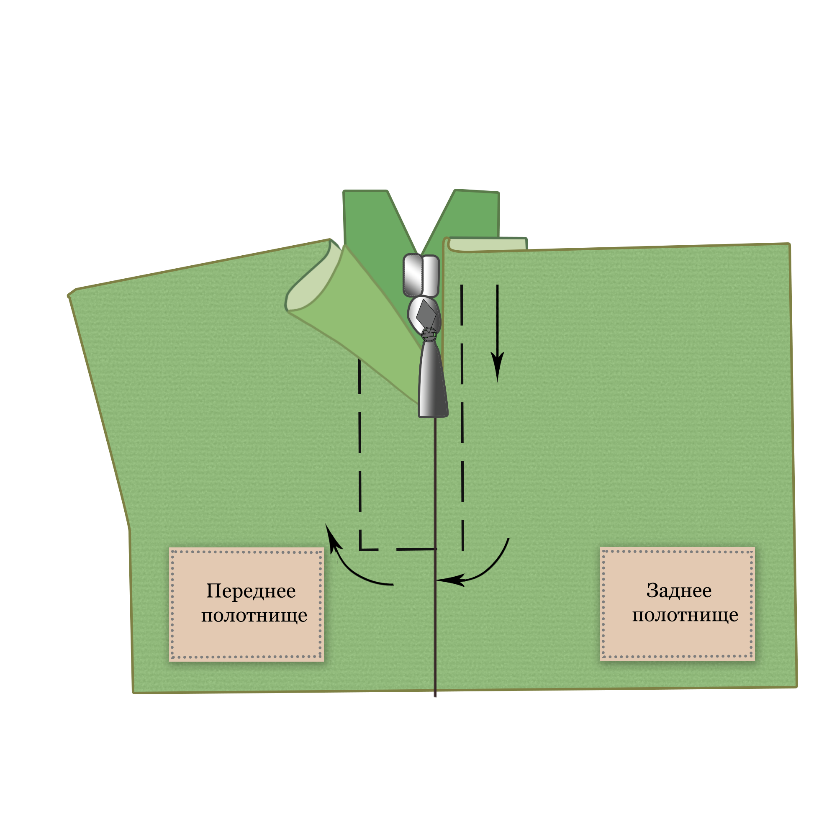 4. Притачать тесьму-молнию с лицевой стороны от верхнего среза переднего полотнища до верхнего среза заднего полотнища. Строчку прокладываем по переднему полотнищу на расстоянии 8–10 мм от сгиба. По заднему полотнищу нужно отступить от сгиба 2 мм. 
5. Удалить нитки временного назначения.
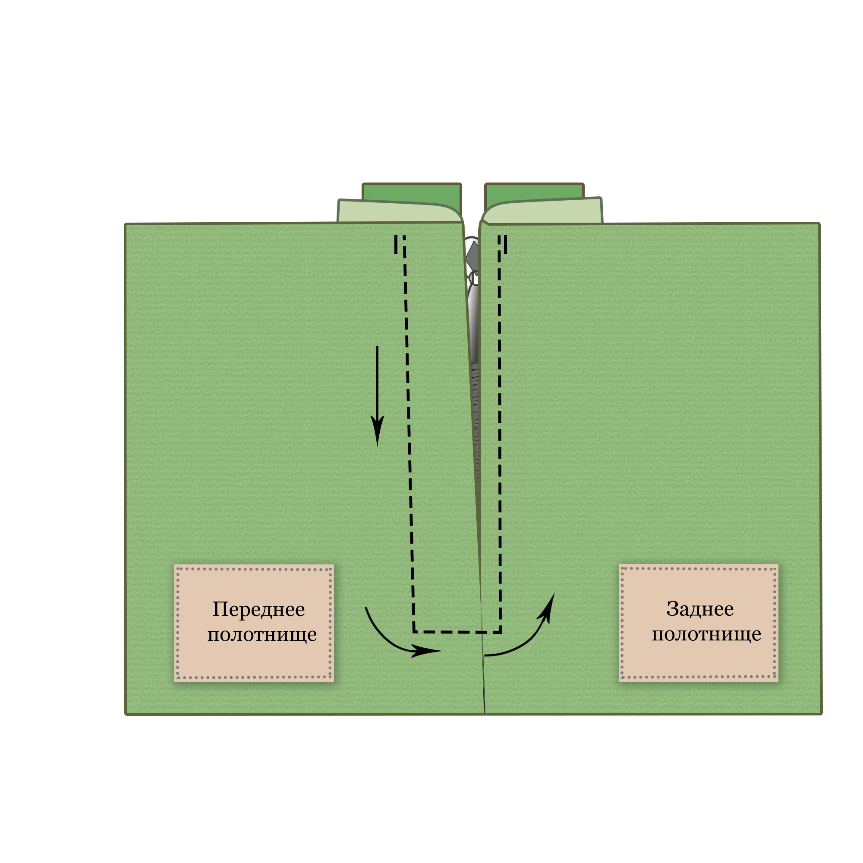 Контроль качества: строчка должна быть ровная и проложена от сгибов переднего и заднего полотнищ на том расстоянии, которое указано выше.
Обработка застёжки юбки тесьмой-молнией в среднем шве заднего полотнища
Приколоть застёжку-молнию изнутри под края разреза таким образом, чтобы зубчики были закрыты.
Наметать края разреза на тесьму молнии.
Открыть застёжку. Начать строчку с правого верхнего края разреза и закончить, не доходя примерно 5см до конца молнии. Вколоть иглу в ткань и поднять лапку.
Закрыть застёжку, опустить лапку и проложить строчку до конца разреза.
5.  Поднять лапку, повернуть деталь на 90°, выполнить строчку по горизонтали.
6.  Проложить строчку по второй половине молнии на длину 5см.
7.  Раскрыть застёжку и проложить строчку до верха.
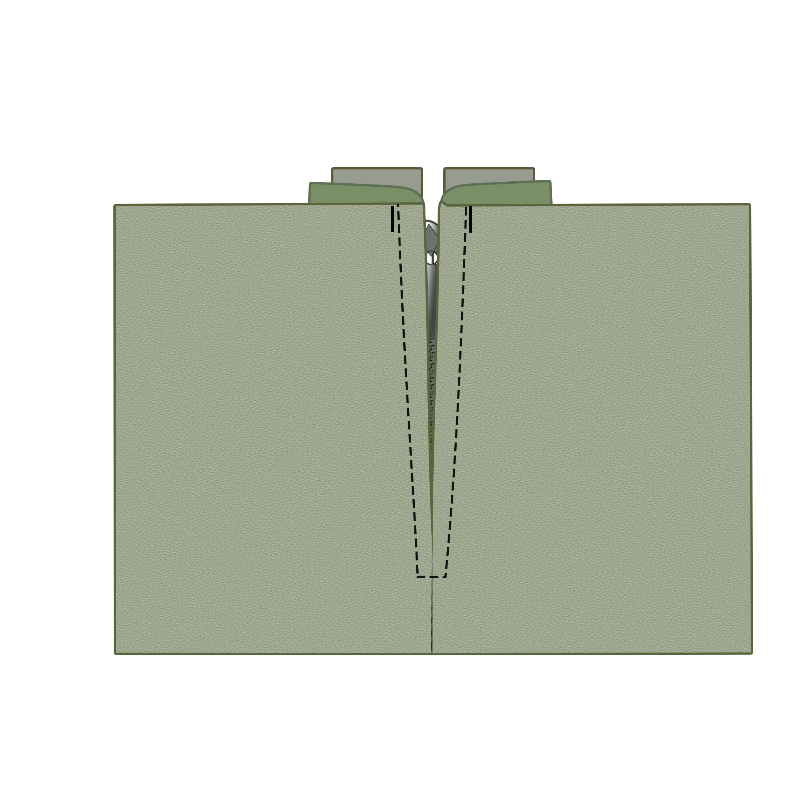